PwC
Overview of PRC GAAR
Wendy Guo    
Partner
PwC Beijing
September 2018
草稿
Agenda
Part I  Brief Introduction to PRC GAAR
Part II  Indirect Equity Transfer
Agenda
Overview of PRC GAAR
2
-1 Part I  Brief Introduction to PRC GAAR
Agenda
Part I  Brief Introduction to PRC GAAR
Part II  Indirect Equity Transfer
Part I  Brief Introduction to PRC GAAR
Overview of PRC GAAR
3
-1 Part I  Brief Introduction to PRC GAAR
Agenda
Part I  Brief Introduction to PRC GAAR
Part II  Indirect Equity Transfer
Overview
Introduce GAAR for the first time
Corporate Income Tax (CIT) law and its implementation rules
（2008）
Use GAAR to combat tax-avoidance via indirect equity transfers
Clarify the scope of tax avoidance

Introduce guidelines on the administration of GAAR
Measures for the Implementation of Special Tax Adjustments (trial) 
(Guoshuifa[2009] No.2 
（Circular No.2)
Regarding CIT Collection on Equity Transfer Income for Non-Tax Resident Enterprises (Non-TRE)
(Circular [2009] No.698 )
PRC GAAR System
Clarify terms for an  indirect equity transfer to fall within tax avoidance
Strike the balance between  tax base protection and attracting foreign direct investments (FDI)
Certain CIT 
Matters on Non-TRE’s Indirect Transfer of Properties (Public Notice [2015] N0.7 （PN7’
Comprehensive guidance on the implementation of GAAR
Administrative Measures on GAAR (trial) 
(Order [2014] No.32）（the GAAR Measures)
Withholding CIT at Source for Non-TRE (Public Notice [2017] N0.37（PN37)
Further clarify detailed rules on withholding CIT at source
Overview of PRC GAAR
4
-1 Part I  Brief Introduction to PRC GAAR
Agenda
Part I  Brief Introduction to PRC GAAR
Part II  Indirect Equity Transfer
Key Principles - Circular No.2 & the GAAR Measures
Features of Tax Avoidance
Last Resort
Business Purpose and 
Economic Substance
Adjustments
Tax benefits being the sole or major purpose
Tax benefits obtained via arrangements featuring only pro forma compliance but without matched economic substance
Common anti-avoidance investigations areas:
Abuse of tax preferential treatments
Abuse of tax treaty
Abuse of corporate forms
Arrangements through tax haven 
Other arrangements without reasonable business purpose
Tax authorities shall follow the principle of Substance Over Form in examining the following aspects of an arrangement to decide  whether it is with both reasonable business purpose and matched economic substance:
Form and substance
Difference between the time when  a contract is signed and its execution period
How an arrangement is designed
The relationship between different steps and parts
Change of financial situation for parties involved
Tax results
Re-characterize part of or the whole  arrangement

Deny the whole transaction

Re-allocation/Re-characterization on relevant income, deduction, tax preferential treatment or foreign tax credit and etc. 

Others
GAAR should be the last resort, i.e. GAAR shall not be invoked until the specific anti-avoidance rules (SAAR)and tax treaty provisions are exhausted
Overview of PRC GAAR
5
-1 Part I  Brief Introduction to PRC GAAR
Agenda
Part I  Brief Introduction to PRC GAAR
Part II  Indirect Equity Transfer
Procedures
Tax authority should complete the entire GAAR process within 9 months
“Tax investigation notice”, “Notice of tax related issues”
Burden of proof rests with the company being investigated
Related parties and scheme planner shall fulfil their obligation to assist upon request
Legal remedy available
SAT responsible for coordination where the GAAR adjustment results in domestic double taxation
Mutual Agreement Procedure (MAP)
Obtain the approval from State Administration of Taxation (SAT) before launching  GAAR investigation
Obtain SAT’s approval for tax adjustment
3. Case Conclusion
1.Selection of potential cases
2. Investigation
4. Dispute Resolution
Companies to provide evidence within 60 days
Companies to raise an
 objection within 7 days
Overview of PRC GAAR
6
-1 Part I  Brief Introduction to PRC GAAR
Agenda
Part I  Brief Introduction to PRC GAAR
Part II  Indirect Equity Transfer
Status Quo
01
02
More and more laws/regulations start to include GAAR terms/concepts

GAAR cases account for a small proportion compared with SAAR and Transfer Pricing cases
Challenges facing GAAR in China：
Absence of transparent and efficient GAAR procedures
Lack of unified standards on GAAR application
Status Quo
03
04
Major cases - Indirect Equity Transfer
Currently focus on CIT cases
Overview of PRC GAAR
7
-1 Part I  Brief Introduction to PRC GAAR
Agenda
Part I  Brief Introduction to PRC GAAR
Part II  Indirect Equity Transfer
Future Developments
1
Major focus for future GAAR policies：
Case selection: The identification of potential GAAR cases and how they shall be reported to higher level tax authorities
Special Committee/Panel：The necessity to establish one? Relevant personnel, responsibility, When to get involved？Issuance of legally binding judgements?
Burden of proof: The allocation of burden of proof among involved parties？
Tax Treaties and GAAR：Which shall be first to apply?
2
Whether Safe Harbour provisions would be introduced to other GAAR regulations in addition to indirect equity transfer?
GAAR terms is included in the 2018 proposed PRC Individual Income Tax (IIT) Amendment.  
Two types of tax avoidance arrangements are listed :
Related-party transaction without reasonable business purpose
Controlled Foreign Corporation in tax haven
3
Overview of PRC GAAR
8
-1 Part II  Indirect Equity Transfer
Agenda
Part I  Brief Introduction to PRC GAAR
Part II  Indirect Equity Transfer
Part II  Indirect Equity Transfer
Overview of PRC GAAR
9
-1 Part II  Indirect Equity Transfer
Agenda
Part I  Brief Introduction to PRC GAAR
Part II  Indirect Equity Transfer
Introductions of PN7
Approach
Procedures
Background
Target
Self-assessment：
Safe Harbour provisions
Tax Treaty
Business Purpose
Echo “Base erosion and profit shifting” project
Balance administrative resource and tax revenue collection
Balance the protection of China’s tax base and FDI attraction
Equity transferor / transferee (as the withholding agent) to self-assess the transaction:
Voluntary reporting
Voluntary tax payment
Investigation by tax authorities
Uncertainty in the implementation of Circular 698：
Assessment of reasonable commercial purpose
Lack of  sound feedback mechanism
Overview of PRC GAAR
10
-1 Part II  Indirect Equity Transfer
Agenda
Part I  Brief Introduction to PRC GAAR
Part II  Indirect Equity Transfer
Application Scope
Where a Non-TRE indirectly transfers the equity interest in a China TRE and other properties in China through the 
implementation of a scheme without a reasonable commercial purpose and resulting in the avoidance of CIT liability, such indirect 
transfer should be re-characterized as a direct transfer of the equity interest in the TRE and other properties in China in accordance 
with Article 47 of the CIT Law
Equity interest in a China TRE 
and other properties in China 
(China Taxable Property)
Indirectly transfer China 
taxable property
Non-TRE A
Non-TRE D
Properties owned by Non-TRE and if transferred directly, the resulting gain would be subject to CIT 
Property of an establishment or place in China
Immovable properties in China
Equity investments in a Chinese TRE
The Non-TRE, through the transfer of the equity and other similar rights of an overseas enterprise (not including overseas incorporated Chinese TREs) which directly or indirectly owns Taxable Property in China, generates the same or similar sustentative  outcome as compared with a direct transfer of Taxable Properties in China, including changes in the shareholders of an Overseas Enterprise resulting from restructurings of the Non-TRE.
Non-TRE B
Overseas
China
China Taxable Property A
Overview of PRC GAAR
11
-1 Part II  Indirect Equity Transfer
Agenda
Part I  Brief Introduction to PRC GAAR
Part II  Indirect Equity Transfer
Reasonable Commercial Purpose Assessment- Seven General Factors
1
2
3
Holistic approach
4
5
6
7
Overview of PRC GAAR
12
-1 Part II  Indirect Equity Transfer
Agenda
Part I  Brief Introduction to PRC GAAR
Part II  Indirect Equity Transfer
Reasonable Commercial Purpose Assessment (Cont’d)  - Four Unfavourable Tests
？
Is it safe if the indirect transfer does not fall into the unfavourable tests?
Any chance of surviving the GAAR attack if it falls into any unfavourable tests?
Overview of PRC GAAR
13
-1 Part II  Indirect Equity Transfer
Agenda
Part I  Brief Introduction to PRC GAAR
Part II  Indirect Equity Transfer
Safe Harbour Rule
Overseas
1
2
The Non-TRE transfers shares of a listed overseas company that it purchased from public stock exchanges
Eligibility to tax treaty protection
Direct transfer: exempted from CIT according to applicable Tax Treaty
Indirect transfer: Safe Harbour rules available
Company A
Company B
Company A
Company B
100%
Intermediate Holding Company
24%
24%
Overseas
Overseas
China
China
Company C
（China）
Company C
（China）
Overview of PRC GAAR
14
-1 Part II  Indirect Equity Transfer
Agenda
Part I  Brief Introduction to PRC GAAR
Part II  Indirect Equity Transfer
Safe Harbour Rule (Cont’d)
3
Where the following are ALL met for an indirect equity transfer, it shall be considered to be with reasonable business purpose:
Over 80% (or 100% if over 50% of the value of the foreign company attributable to immovable properties in China) direct or indirect ownership or common ownership
100% equity payment（not including shares of listed companies）
Current indirect equity transfer shall not result in China CIT reduction on the gain arising from subsequent indirect transfers.
Overview of PRC GAAR
15
-1 Part II  Indirect Equity Transfer
Agenda
Part I  Brief Introduction to PRC GAAR
Part II  Indirect Equity Transfer
Safe Harbour Rule (Cont’d)
3
Overseas indirect transfer that meets ALL of the following conditions:
Shareholding relationship
Equity payment
Does not result in China CIT reduction on the gain arising from subsequent indirect transfers
Change in shareholding structure
Scenario 2
Scenario 1
Scenario 3
Group HQ
Transferee
Transferor
100% equity payment
80%
80%
100% equity payment
80%
80%
100% equity payment
Transferor
Transferee
Transferor
Transferee
Intermediate Holding Company
Intermediate Holding Company
Intermediate Holding Company
Overseas
Overseas
Overseas
China
China
China
China Company
China Company
China Company
Overview of PRC GAAR
16
-1 Part II  Indirect Equity Transfer
Agenda
Part I  Brief Introduction to PRC GAAR
Part II  Indirect Equity Transfer
Safe Harbour Rule (Cont’d)
3
Overseas indirect transfer that meets ALL of the following conditions:
Shareholding relationship
Equity payment
Does not result in China CIT reduction on the gain arising from subsequent indirect transfers
Group HQ
80%
80%
Scenario 4
Group HQ
Transferee
Transferor
Subsidiary’s equity
80%
80%
Transferee
Transferor
After
Intermediate Holding Company
Overseas
Subsidiary
Subsidiary
Intermediate Holding Company
China
China Company
Overseas
China
China Company
Overview of PRC GAAR
17
-1 Part II  Indirect Equity Transfer
Agenda
Part I  Brief Introduction to PRC GAAR
Part II  Indirect Equity Transfer
Safe Harbour Rule (Cont’d)
3
Overseas indirect transfer that meets ALL of the following conditions:
Shareholding relationship
Equity payment
Does not result in China CIT reduction on the gain arising from subsequent indirect transfers
√
×
Group HQ
Group HQ
100%
100%
100%
100%
Transferor
（HongKong）
Transferee
（Singapore）
Transferor
（Cayman）
Transferee
（Singapore）
100%
100%
Intermediate Holding Company
Intermediate Holding Company
Overseas
Overseas
24%
China
China
24%
China Company
China Company
Overview of PRC GAAR
18
-1 Part II  Indirect Equity Transfer
Agenda
Part I  Brief Introduction to PRC GAAR
Part II  Indirect Equity Transfer
Overview of Reported Offshore Indirect Equity Transfer Cases
63 cases of indirect equity transfer have been published in media since 2008.
Over RMB 6.74 billion CIT* collected on capital gains.
Largest CIT amount collected from one case in Beijing – RMB 1.2 billion
1
2
36
Circular 698 cases
4
Beijing
27
PN7 cases
1
1
3
1
Tianjin
1
2
1
8
1
2
1
2
Shanghai
1
6
1
1
5
1
1
1
3
*    This is a rough estimation based on the available public information (some cases do not disclose the amount of CIT collected)
** Trust-Mart case involves TREs in 23 provinces/cities in China.  Shenzhen STB is the leading tax bureau for this case.
1
2
2
3
2
Shenzhen**
1
1
1
Overview of PRC GAAR
19
-1 Part II  Indirect Equity Transfer
Agenda
Part I  Brief Introduction to PRC GAAR
Part II  Indirect Equity Transfer
Overview of Reported Offshore Indirect Equity Transfer Cases (Cont’d)
* In some cases there are more than one SPV. Some cases do not disclose the location of the SPV.
Overview of PRC GAAR
20
-1 Part II  Indirect Equity Transfer
Agenda
Part I  Brief Introduction to PRC GAAR
Part II  Indirect Equity Transfer
Speaker
With about 30 years Chinese tax and international tax experience, Wendy is a tax partner of PwC China firm.  She mainly assists multinational companies with structuring investment into and out of China, M&A, and other Chinese tax related matters.
Prior to joining PwC China, Wendy was a tax Partner / Principal in another Big Four international accounting firm between 1998 and 2006 both in United States and China.  She worked on numerous cross border transactions including procurement, manufacturing, financing, cross border supply chain issues and transfer pricing.  She assisted many multinational companies to develop tax strategies for their operations in China and was also a member of her firm's global Supply Chain team.
Between 1988 - 1996, Wendy was a Principal Supervising Agent, State Administration of Taxation, People's Republic of China and was mainly responsible for tax policies related to foreign investment and foreign expatriates working in China.  She participated as part of the negotiating team in income tax treaty negotiations with various countries, drafted transfer pricing regulations, and Income Tax Regulations for the Income Tax Law for Foreign Invested Enterprises that have been effective since 1991.
Wendy has published many articles on Chinese tax issues, including Chinese tax developments overview (BNA Daily Tax Report, 2006), Chinese holding companies (International Tax Review. 2004), M&A developments and strategies in China (US / International Tax Strategies, 2003), Corporate income tax reform in China (Practical Asian Tax Strategies, 2003) and Seconded employees and permanent establishments (Tax Notes International, 2016).  She is a frequent speaker at lecturers for international tax meetings.  
Wendy received a Master in Taxation from the University of Denver, USA in 1997, a Master of Arts in Economics from Georgia State University, USA in 1994, a Master in Public Finance from the Fiscal Science Research Institute (Beijing) in 1988, and a Bachelor with a major in Economics from Nankai University in 1985.
She is certified tax agent in China.
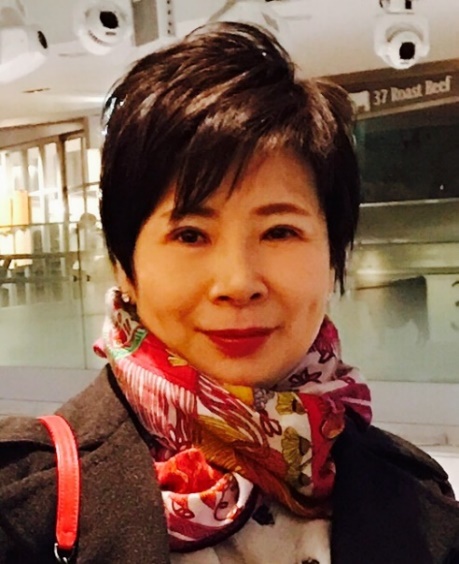 Wendy Guo
Partner 
China Tax and Business Advisory Services
(86) 010 6533 2855 (Office)
(86) 136 0137 1389 (Cell)
(86) 010 6533 8800 (Fax)
Wechat:  wendy65332855
Email: wendy.guo@cn.pwc.com
Overview of PRC GAAR
22
Thank you！
© 2018 PricewaterhouseCoopers Ltd. All rights reserved. PwC refers to the China member firm, and may sometimes refer to the PwC network. Each member firm is a separate legal entity. Please see www.pwc.com/structure for further details. 
The information contained in this presentation is of a general nature only. It is not meant to be comprehensive and does not constitute the rendering of legal, tax or other professional advice or service by PricewaterhouseCoopers Ltd or any other entity within the PwC network. PwC has no obligation to update the information as law and practices change. The application and impact of laws can vary widely based on the specific facts involved. Before taking any action, please ensure that you obtain advice specific to your circumstances from your usual PwC client service team or your other advisers. 
The materials contained in this presentation were assembled in August 2018 and were based on information available at that time.